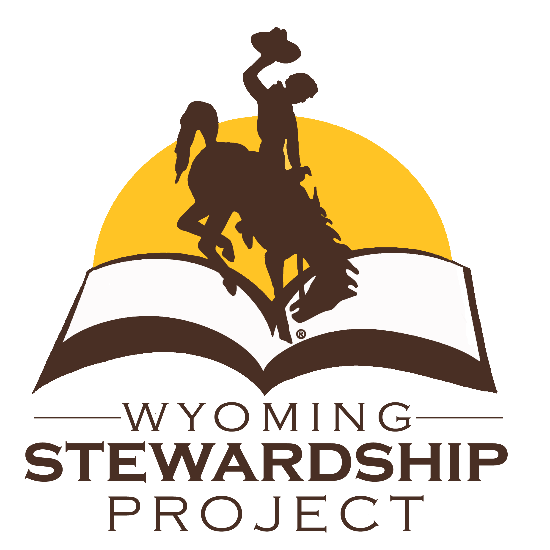 Minerals & Energy5th  GradeLesson 5:  Part 1 Just a Little off the Top
[Speaker Notes: The name of the lesson is a link to the Wyoming Agriculture in the Classroom website where the lesson can be downloaded.]
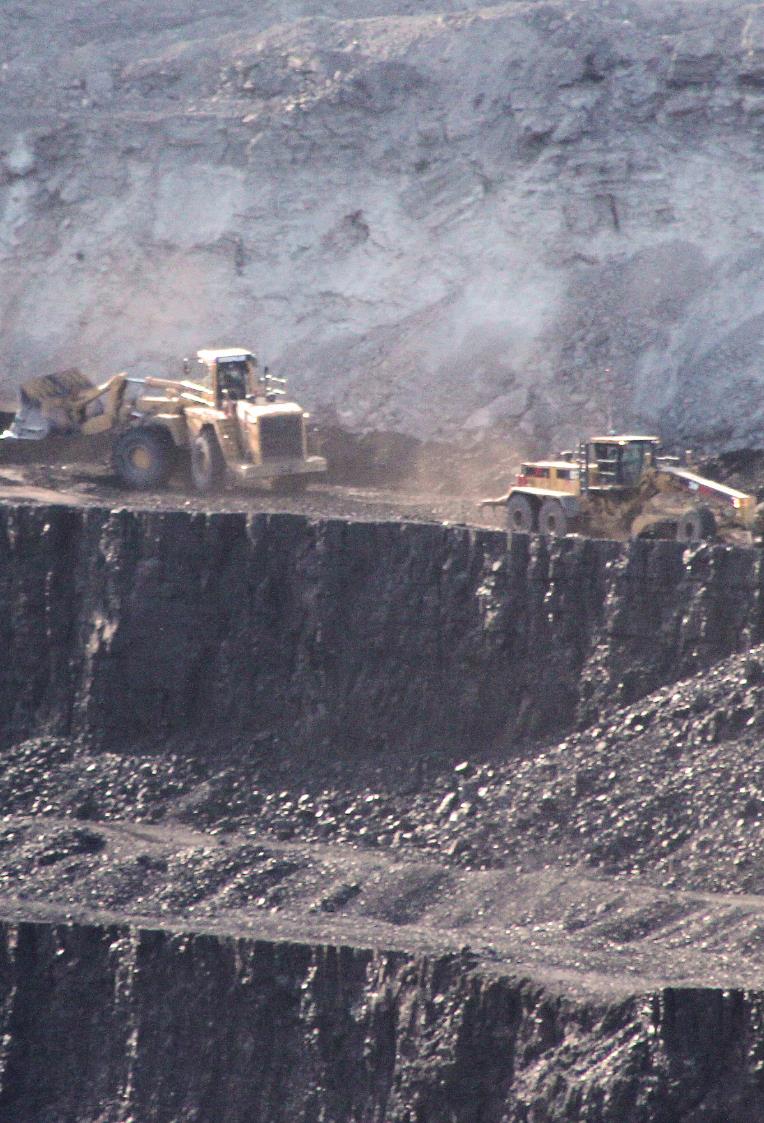 Today’s Challenge
Students will learn what reclamation is and why reclamation is important.
[Speaker Notes: This is the focus of today’s lesson.]
Cross section – sample of a larger group;  a view showing what the inside of a mountain looks like after a cut has been made through it

Geologist – a scientist who studies rocks and minerals

Landscape – all the features of an area of land that you can see

Overburden – rock or soil overlaying a mineral deposit

Reclamation – the act of returning something to a former, better state
Vocabulary
[Speaker Notes: These are the new vocabulary words for this lesson.  You may need to adjust this list according to the needs of your students.]
Highlights from our last lesson:

What did you learn from yesterday’s challenge?
Production and Revenue
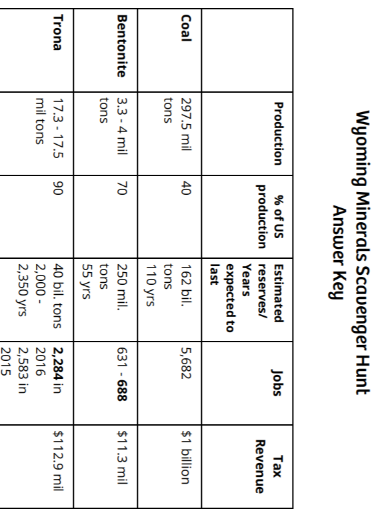 [Speaker Notes: Look back on the previous lesson and review the key ideas.]
Part 1
Extract					Reclaim
[Speaker Notes: Part 1/Procedure #1 & #2]
Create a Mine Site
Hide minerals in the base layer
Create a landscape with hills, valleys, and other landforms
Cover your base layer with shaving cream (overburden)
Add sprinkles to represent vegetation
[Speaker Notes: Part 1/Procedure #3: If you are unable to do this activity in the classroom, the following slides provide examples of this process.]
Base layer with hidden minerals
[Speaker Notes: Part 1/Procedure #3]
Add the overburden
[Speaker Notes: Part 1/Procedure #3]
Add vegetation
[Speaker Notes: Part 1/Procedure #3]
The Mining Process
Take a photo of the landscape model you received
Fold a piece of paper into 4 sections
Label the sections
[Speaker Notes: Part 1/Procedure #4]
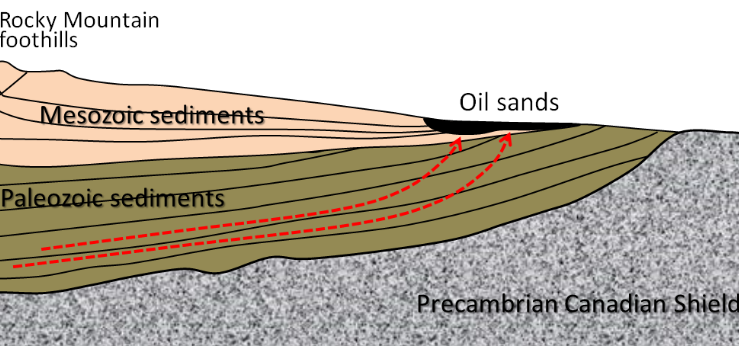 Landscape Sketch & Cross Section
Cross section – Draw what you think your landscape model looks like inside.

Landscape – Draw and label your landscape model.
This Photo by Unknown Author is licensed under CC BY
[Speaker Notes: Part 1/Procedure #5: The bottom picture is an example of a cross section of a mountain.]
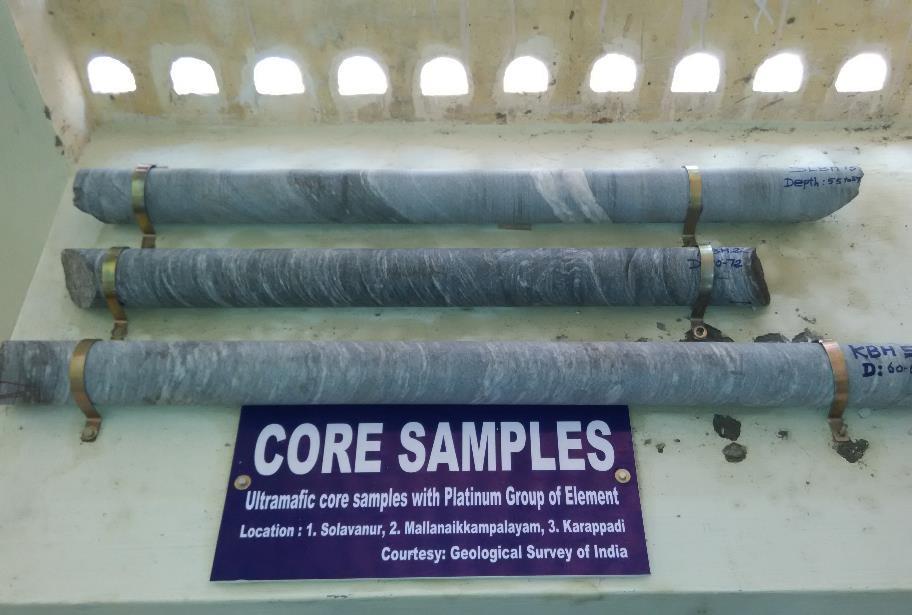 This Photo by Unknown Author is licensed under CC BY-SA
This Photo by Unknown Author is licensed under CC BY-SA
Core Samples
Use a pencil or other tool to “drill” into the landscape.
Push the tool into the dirt.
Did you hit something that might be a mineral?
[Speaker Notes: Part 1/Procedure #5]
Core Sample Example
Once you’ve done your core samples, redraw your cross section to show where you think the minerals are located.

Label your drawing.
[Speaker Notes: Part 1/Procedure #5:  Any tool can be used to do core samples. Items that work well are Dairy Queen straws (fat), skewers, plastic knives, etc.)]
Extract your minerals!
Remember, you will have to reclaim your landscape when you are done mining to make it look like it did in its original state.
[Speaker Notes: Part 1/Procedure #6]
All the minerals were found.Yikes! Look at our landscape!
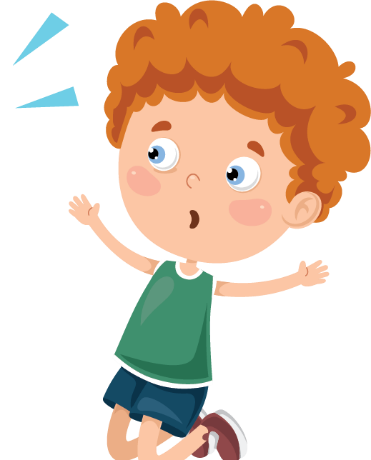 [Speaker Notes: Part 1/Procedure 6: Example of activity, if needed]
Reclaim Your Mine Site
After reclaiming your landscape, sketch the results on the 4th square of your paper.

Label your sketch.
[Speaker Notes: Part 1/Procedure #7]
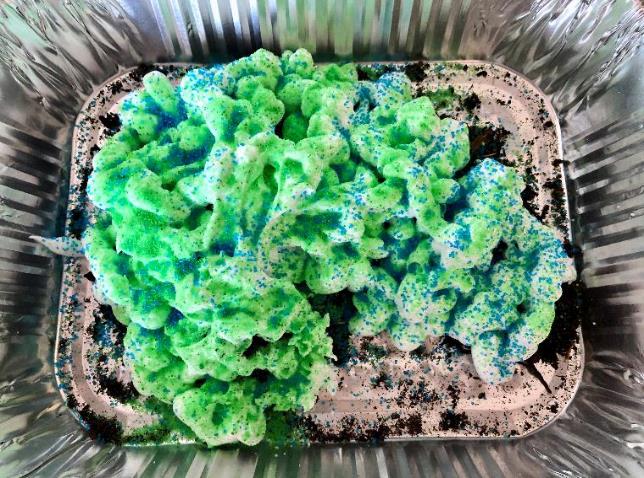 The reclamation of our landscape;not quite what it was before…
[Speaker Notes: Part 1/Procedure 7: Example of activity, if needed]
Did everyone’s reclamation process look the same?

Were some students’ reclaimed landscapes closer to their original ones? What did they do differently?

What were some of the problems you had when reclaiming your landscape?

How did you solve them?

What would have made reclaiming your landscape easier?
Class Discussion
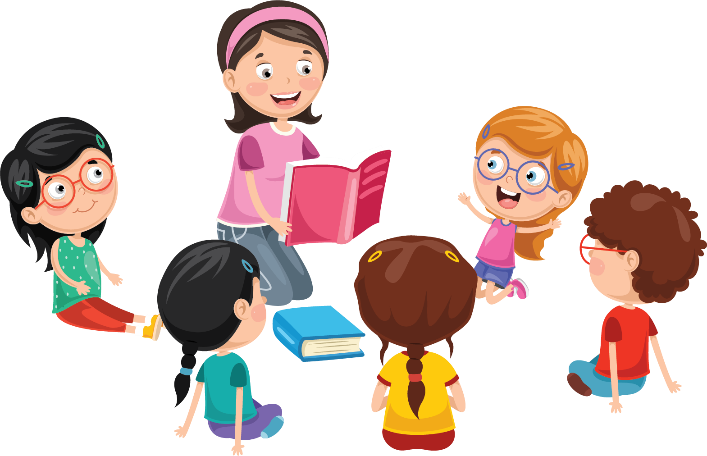 How can you connect reclaiming your landscape to what mines must do to reclaiming mine sites?

How is your process of reclamation similar to the process miners use? How is it different?

What happens when all the minerals are mined?

Why is reclamation important?

Is reclamation an important part of stewardship? Why?
Class Discussion continued…
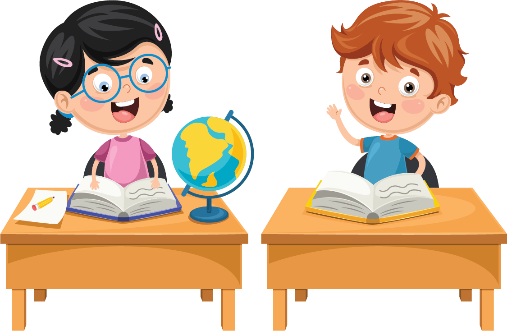 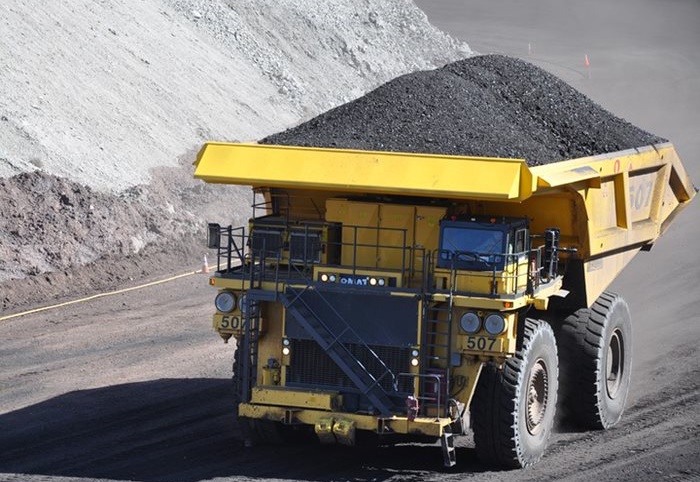 What did we learn from today’s challenge?
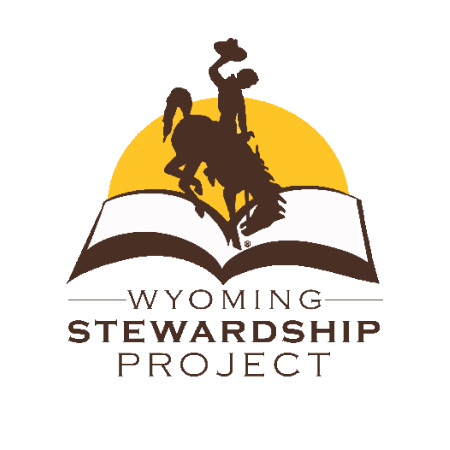 [Speaker Notes: Provide the students an opportunity to explain their learning.]